Parts of a computer
By Zachary Ballard
Modem
This device will transmit information to the computer
Outside of the computer
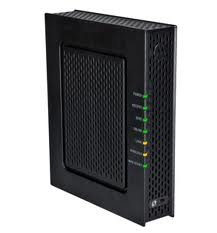 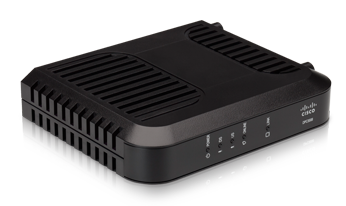 Network Card
Links data to the computer
Motherboard
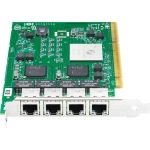 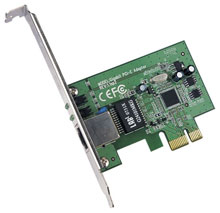 Sound Card
It programs the sound out of the device
In the Motherboard
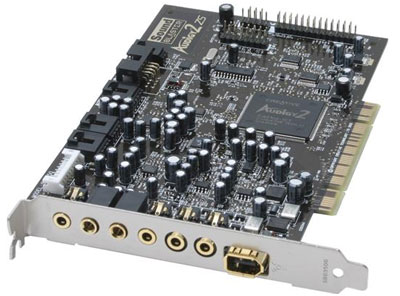 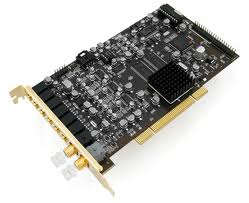 Case
The casing around the computers technical devices
Outside of the computer
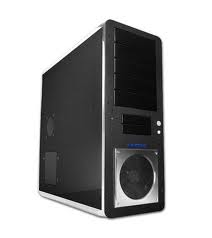 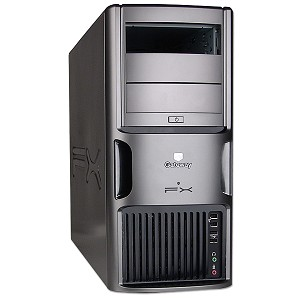 CPU
The main instrument in a computer that has most data
Mother board
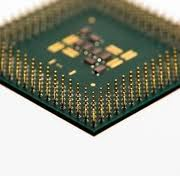 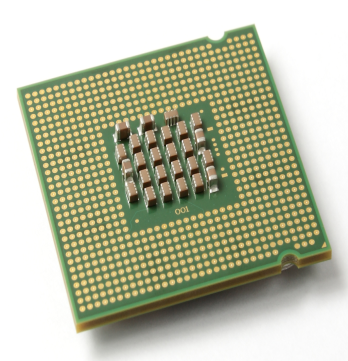 FAN
It keeps the inside of the Computer cool
Inside of the computer
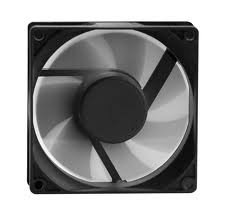 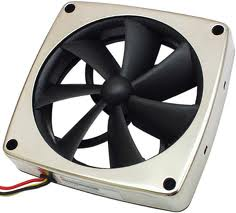 Mouse
Moves the cursor to select Icons on the computer scream
Outside of the computer
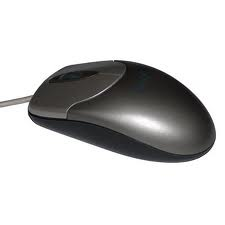 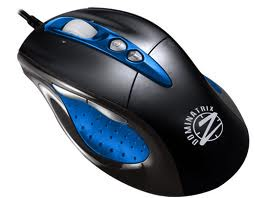 Key Board
Has letters and numbers on a board so you can type and have words show up on the screen
Outside of the computer
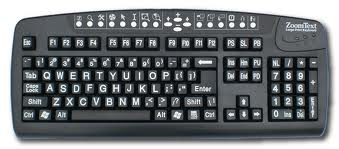 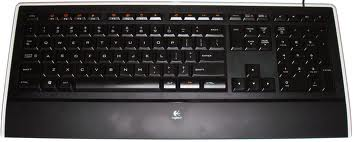 Heatsink
Helps cool it down Inside the computer
Inside
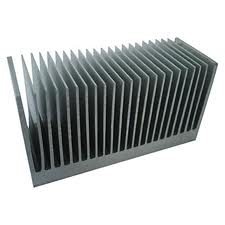 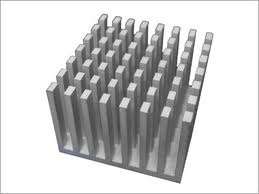 CD Drive
Holds the CD and puts it into the device
Sometimes Outside sometimes Inside
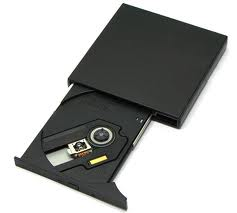 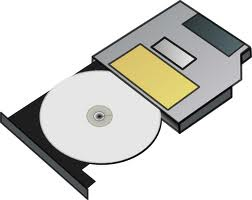 RAM
Random Access Memory
Mother Board
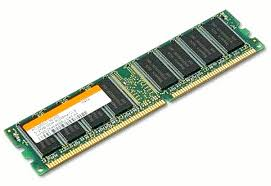 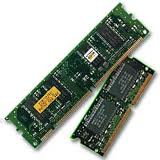 Mother Board
The main Network device in the computer
It is the Motherboard
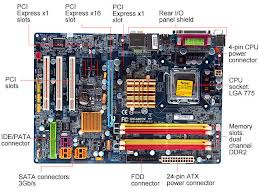 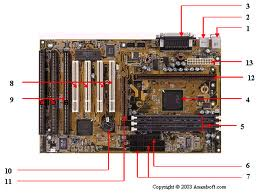 Graphics Card
Controls the graphics
In the Motherboard
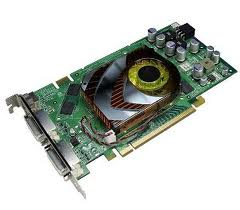 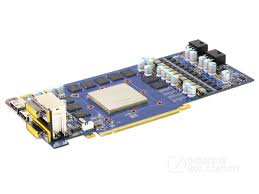 Monitor
The screen on the computer that shows what you are doing
Outside of the computer
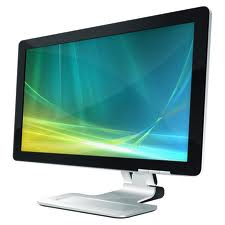 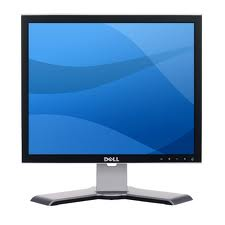